Pronken met andermans veren
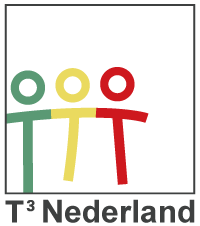 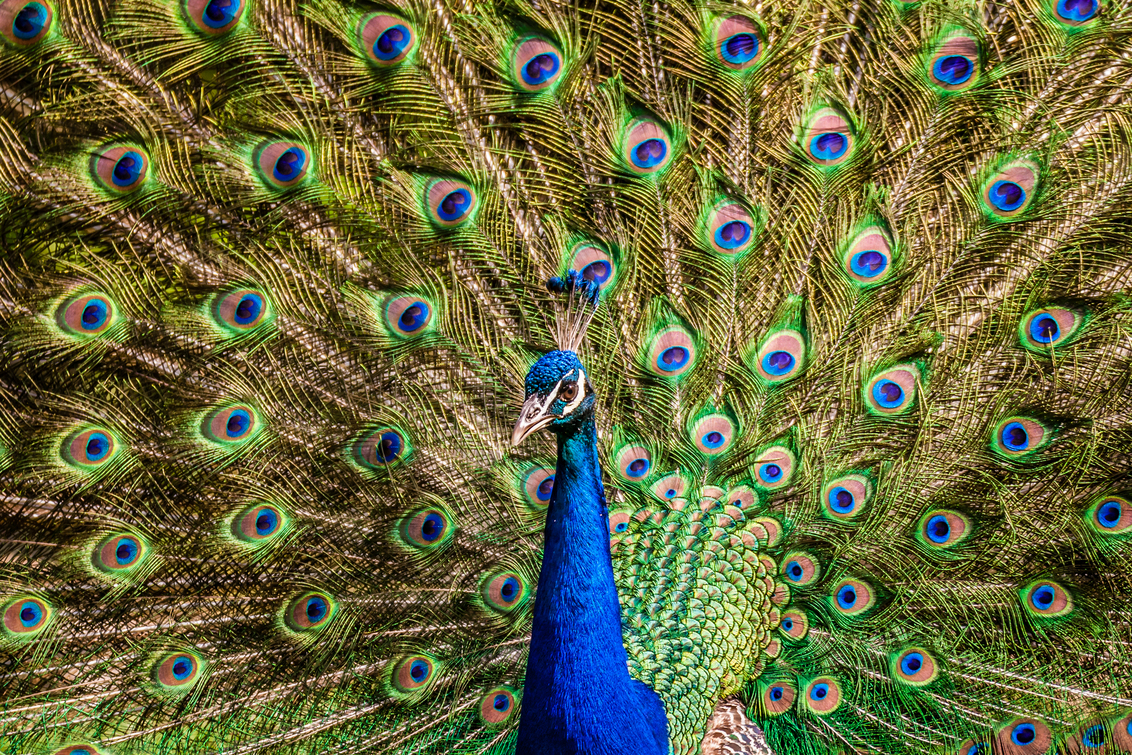 Wat heb je aan wiskunde?
Wat heeft de maatschappij aan wiskunde?
Powered by
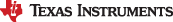 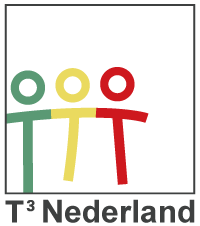 Calculus: Affecting the Lives of Millions
Deborah Hughes HallettDepartment of Mathematics, University of ArizonaKennedy School of Government, Harvard University

Hands on TI-Nspire Session:  
Ann Davidian, MacArthur HS, Levittown, NY
Powered by
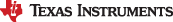 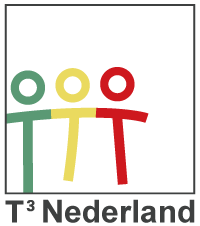 What Does it Take to Maintain Our Economy?
http://en.wikipedia.org/wiki/Economy_of_the_United_States
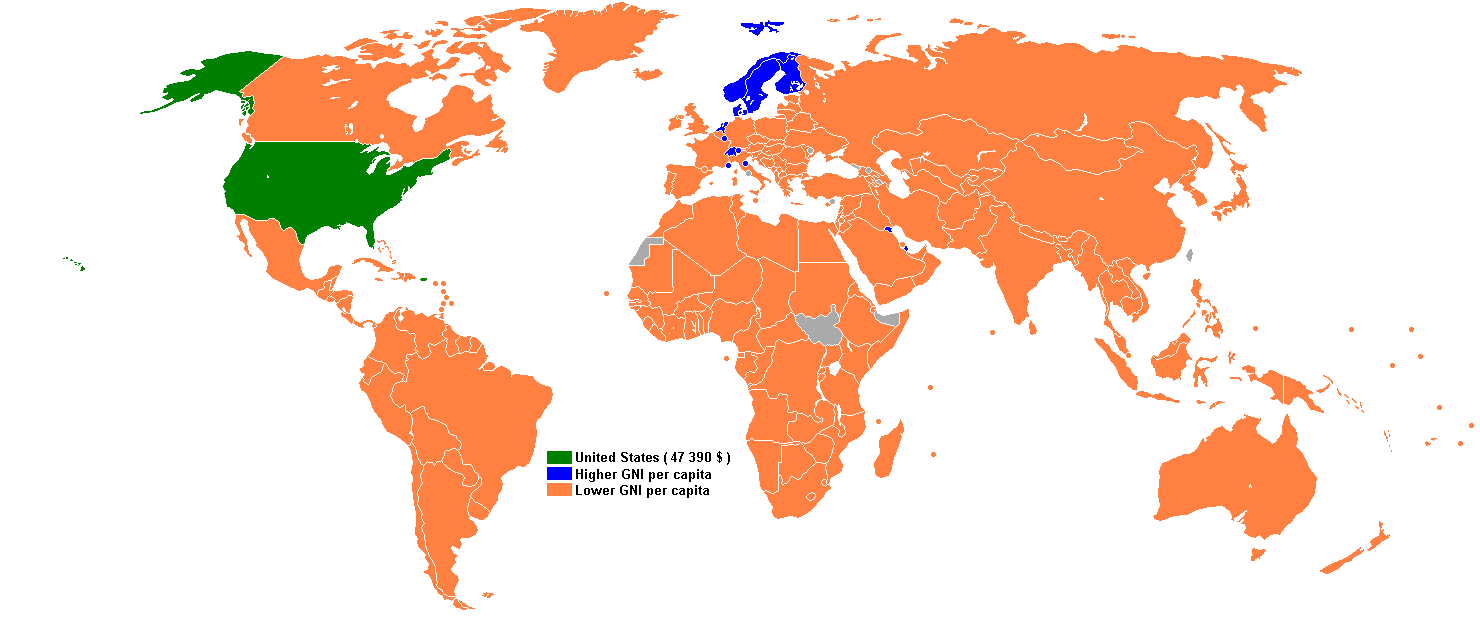 February 21, 2012: 
	Wall Street Journal 
	“Fannie Mae Sees 2012 US Economy Growth Of 2.3%, 
	Up From 1.6% In 2011” 

Feb. 26, 2012:  Bloomberg Businessweek
	“Manufacturing probably accelerated for a fourth straight month in February, consumer confidence improved and Americans picked up the pace of spending a month earlier…..”
Powered by
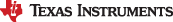 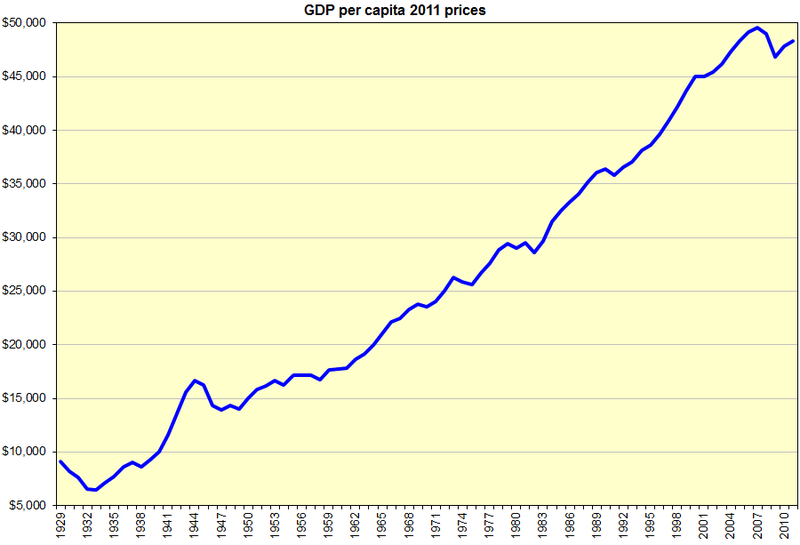 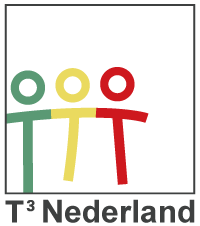 US GDP per capita
If the economy is shrinking, we have a recession 
If the economy is not changing, it is stagnant


What does it take to keep the economy expanding?
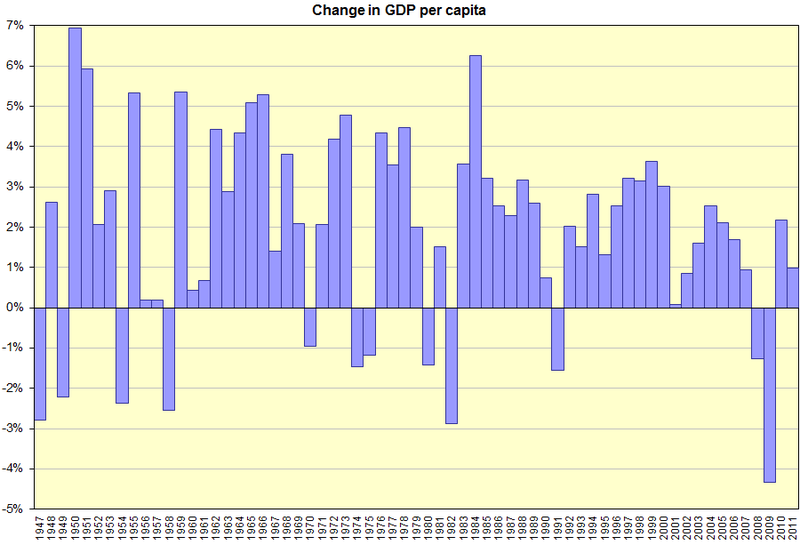 Powered by
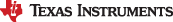 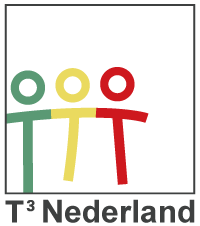 An Expanding Economy Requires More Energy
How long can we increase energy consumption each year? 
It depends partly on the source:  Supply of oil is finite 
What is peak oil production? 
When will/did US oil production peak?
When will/did world oil production peak?
Based on Calculus, Hughes Hallett at al, 2009. Uses data  at  http://cta.ornl.gov/data/chapter1.shtml 
http://www.eia.gov/cfapps/ipdbproject/IEDIndex3.cfm?tid=5&pid=53&aid=1
Powered by
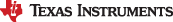 What Mathematics Models US Oil Production?
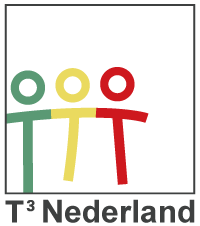 Let P be the total quantity of oil produced in the US since 1859, when the first oil well was built; P is in  billions of barrels.  Let t be time in years
Then dP/dt is approximately US annual oil production
What is the relationship governing changes in P?
Powered by
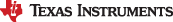 Look at Relative Growth Rate: (dP/dt)/P
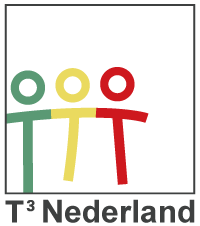 Exponential growth: 
(dP/dt)/P is constant



	Can’t hold for long; P would increase indefinitely
Logistic growth: 
(dP/dt)/P  is linearly decreasing function of P

or
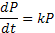 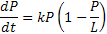 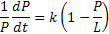 Powered by
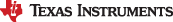 What are k and L?
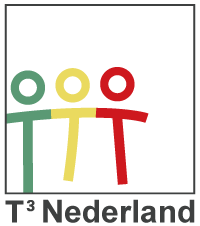 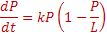 What does k represent? 
Exponential growth rate for small P
What does L represent? 
Value of P for which dP/dt is zero
Total US oil reserves
How do we estimate k and L?
(dP/dt)/P is linear function of P; use scatter plot and linear regression
Powered by
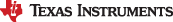 History: M. King Hubbert
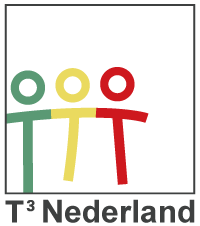 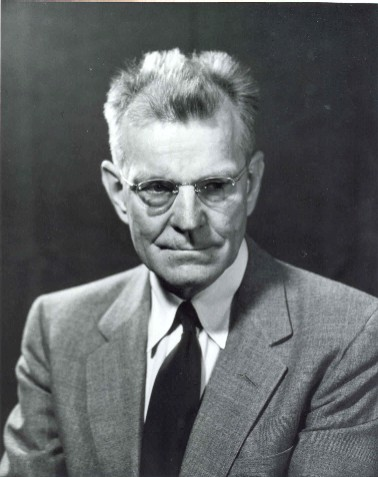 In 1956, the US geologist Hubbert gave a paper in San Antonio analyzing US oil production and predicting peak oil. 
Using data he would have had gives us:
Powered by
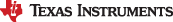 Differential Equation and Solution
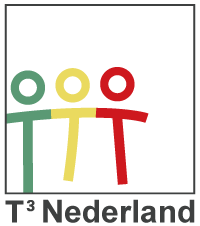 We get k = 0.0649 and L = 180 billion barrels
So the differential equation is:


With t = 0 in 1950, and P0 = 40.9, its solution is the logistic function:
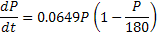 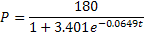 Powered by
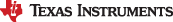 How Do We Find When Peak Oil Occurs?
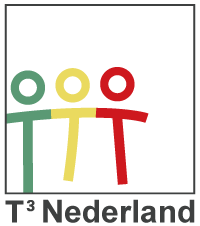 L
A logistic curve has the shape shown:
 Where is L?
 Where is maximum rate?
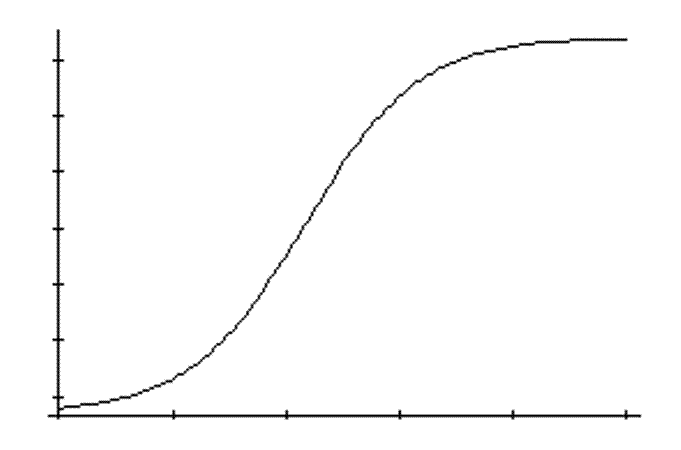 L/2
http://www.jmu.edu/geology/ComplexEvolutionarySystems/ChaosTheory.htm
Peak Oil occurs when P = L/2
Powered by
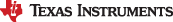 For Hubbert’s Model
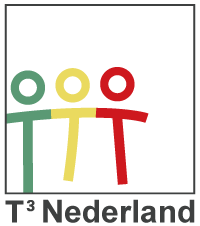 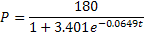 Set the denominator to 2 and solve for t,  giving 
t  ≈ 19.
Since we took t = 0 in 1950, Hubbert’s prediction was 1969.  (In fact, he said 1965-70). 

What happened about that time?  A few years later?
Powered by
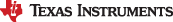 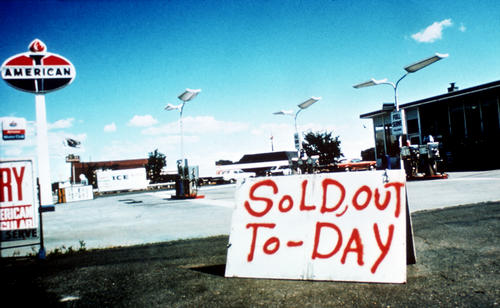 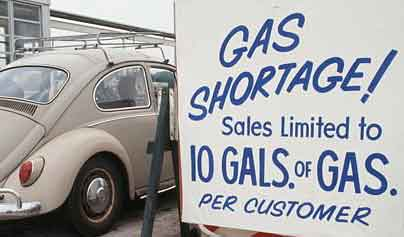 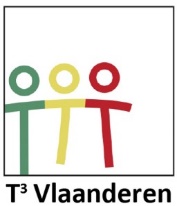 http://www.heatingoil.com/articles/arab-oil-embargo-happened-happen/
http://www.saskschools.ca/curr_content/socst10_05/images/oil_crisis.jpg
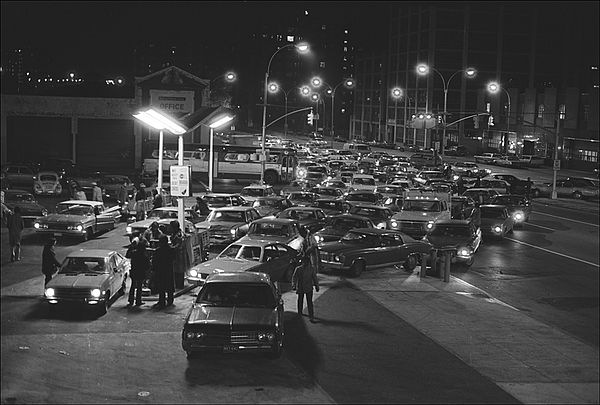 Politics played a role too

Later foreign oil imports grew
1970’s Oil Crisis
Gas lines, 
Brooklyn 1973
http://artnectar.com/2010/02/1970s-new-york-city-in-pictures/
Powered by
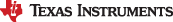 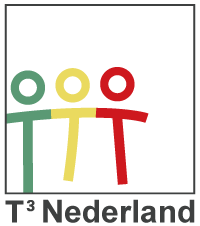 Annual US Oil Production, 1900-2010
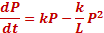 Powered by
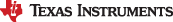 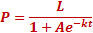 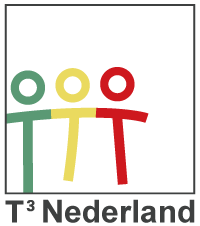 Total US Oil Production, 1900-2010
Powered by
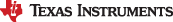 What is the Calculus Involved in Predicting Peak Oil?
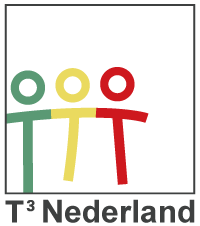 Initial value problem
Solving differential equation using integration Estimating asymptotes and point of maximum slope
Exponentials and logarithms
Regression (involves optimization)
Linear, quadratic, and logistic functions
Powered by
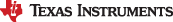 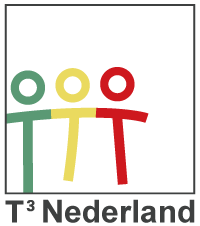 When is World Oil Predicted to Peak?
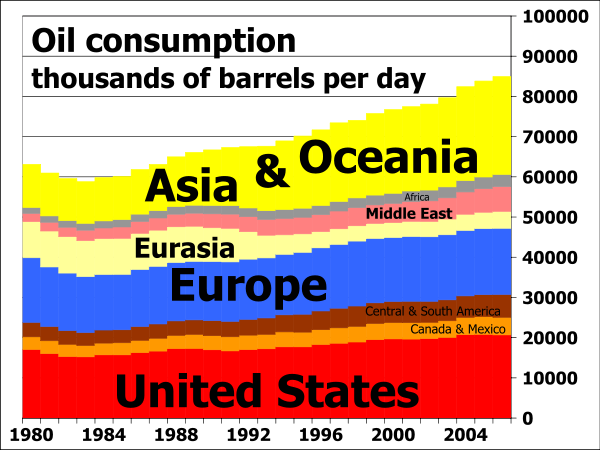 Production: All liquid Fossil Fuels, bn barrels per year http://planetforlife.com/oilcrisis/oilpeak.html
http://en.wikipedia.org/wiki/Peak_oil
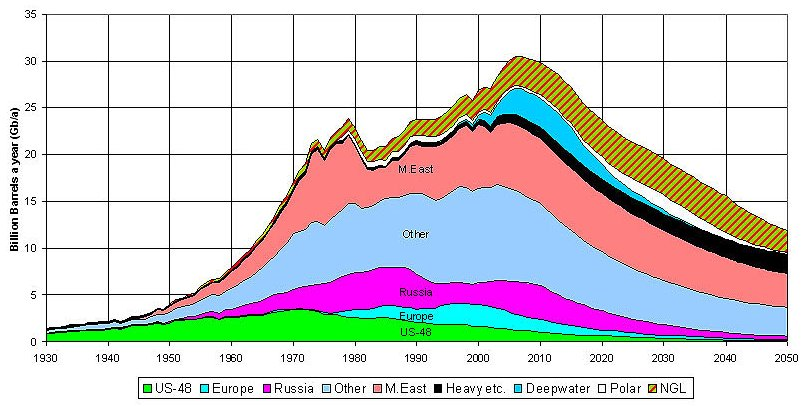 Powered by
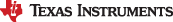 Commemorating Hubbert’s Willingness to Announce What He Saw in the Mathematics http://www.mkinghubbert.com/ and http://www.thecuttingedgenews.com/index.php?article=476
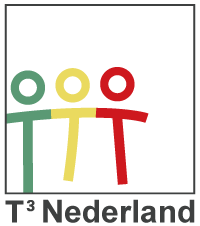 “In 1950, the United States was largely self sufficient on oil.  It was the world’s largest producer and exporter of oil.……She had just emerged relatively unscathed from of the second of two world wars for which her unprecedented access to oil proved the deciding factor. …...The sun was rising on America…….”

“In this context of American exuberance and seeming mastery of the world, M. King Hubbert took a stand ….. forecasting that the ultimate source of American power—oil—Texas gold—was headed for imminent decline—and he did it in the heart of the oil patch.”
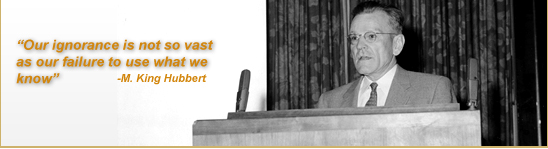 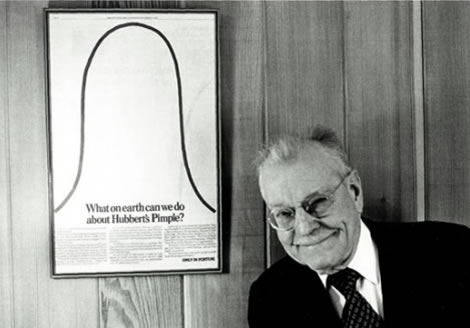 "Our ignorance is not so vast as our failure to use what we know.“                       M. King Hubbert
Powered by
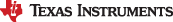 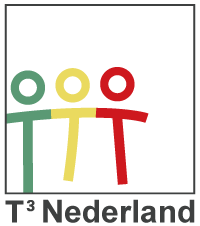 Mathematics can be used to improve the lives of millions, all over the world
Powered by
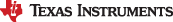